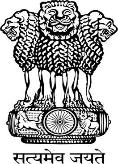 Ministry of Civil Aviation
Initiatives to Promote Tourism
March 29, 2023
Status of Civil Aviation in India
Until 2014, there were 74 operational airports in India. Presently the number of operational airports stands at 148.
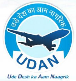 Tourism RCS
In various UDAN rounds (3.0, 4.1, 4.2 & 4.3), Ministry of Tourism offered 132 routes, out of which 89 were awarded.
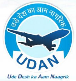 Tourism RCS – Awarded & Operationalized
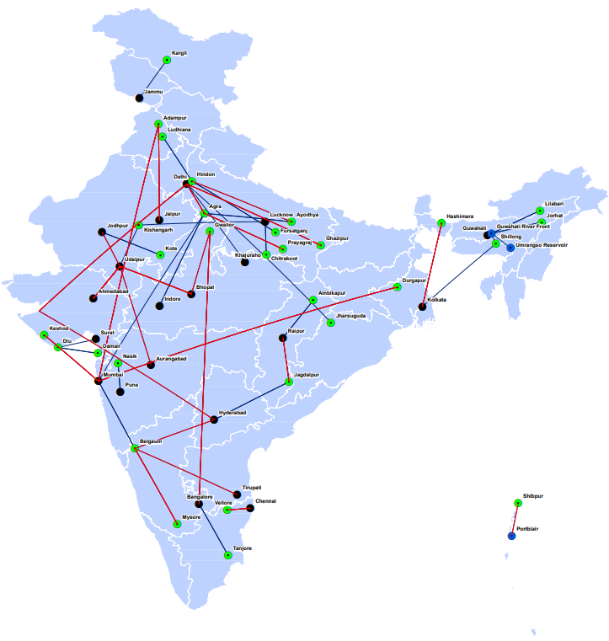 Routes Awarded and Operationalized
These routes have provided connectivity all across the country by connecting previously unserved tourism routes.
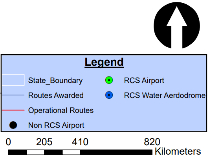 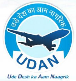 TRCS- Buddhist Circuit
Current Status
Operational Airports in Buddhist Circuit:
International Airports: Varanasi, Gaya, Lucknow, Patna, Kushinagar; 
Domestic Airports: Prayagraj, Kanpur
Amritsar
Nepal
Upcoming Airports:
Shravasti airport
Delhi
Shravasti
Kushinagar
Jaipur
Lucknow
Domestic Connectivity:
Varanasi  and Patna : Ahmedabad, Bangalore, Mumbai, Kolkata, Delhi, Hyderabad, Chennai, Jaipur, Amritsar, Guwahati & Lucknow
Gaya : Delhi
Kanpur
Guwahati
Patna
Prayagraj
Varanasi
Gaya
Kolkata
Ahmedabad
International Connectivity:
Gaya: Yangon, Paro, Bangkok, Ho Chi Minh City (Total 681 departures planned- Winter 2019) 

Charter Flights to Varanasi and Gaya : Myanmar, Vietnam, Thailand & Cambodia
Mumbai
Hyderabad
Bangalore
Chennai
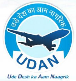 Potential Tourism RCS - Airports
Agatti Airport, Lakshadweep
Kullu Airport, Himachal Pradesh
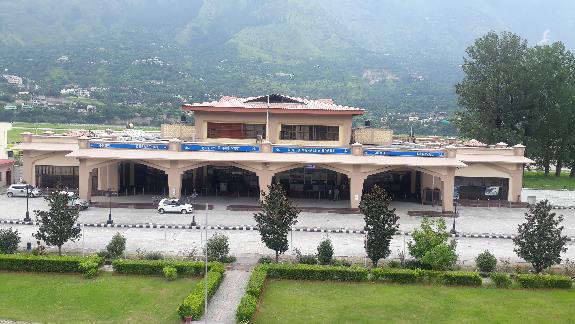 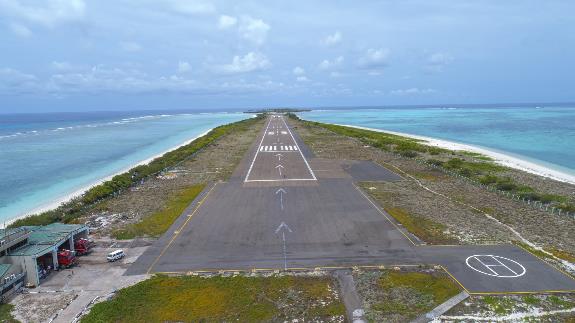 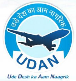 Tourism RCS - Airports
Donyi Polo Airport, Itanagar
Mysore Airport, Karnataka
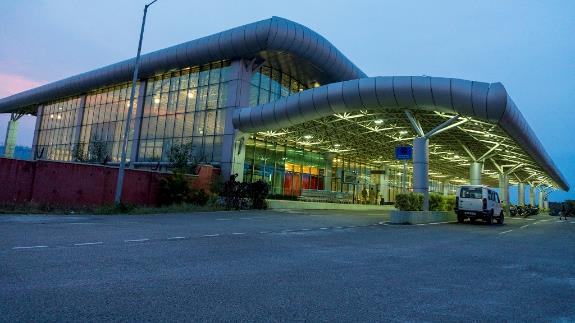 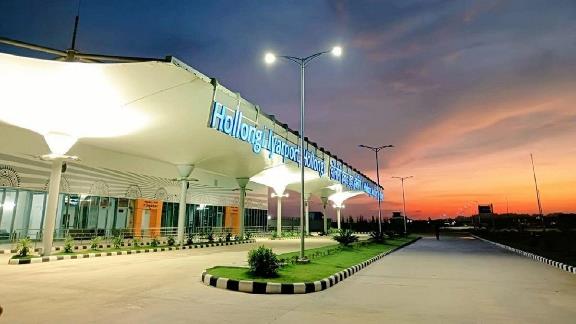 Tourism RCS Routes – Illustrative Examples
These examples show how recreational and religious tourist places are connected through TRCS
Khajuraho Airport
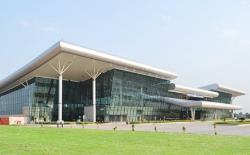 Amritsar
Nepal
Delhi
Itanagar
Agra
Udaipur Airport
Varanasi
Varanasi Airport
Guwahati
Udaipur
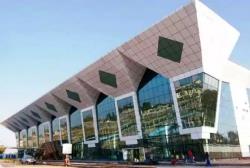 Patna
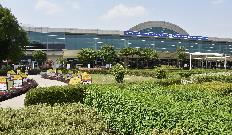 Khajuraho
Ahmedabad
Bhopal
Bhubaneshwar
Nanded
Non-RCS Airport
Amritsar Airport
RCS Airport
Nanded Airport
Hyderabad
Belgaum
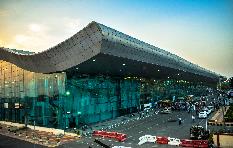 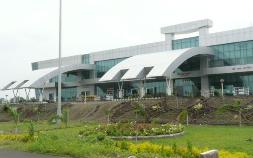 Bangalore
Mysore
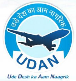 UDAN 4.3
UDAN 4.3 was a special single stage bidding round under UDAN 4 to award and operationalize pre-determined RCS Routes sponsored by the Ministry of Tourism
The routes under the bidding process have been pre-defined based on the proposals made by the Ministry of Tourism.
Only Individual Route Proposals allowed for the bidding process
All 10 routes awarded under the round have been operationalised
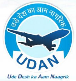 RCS – North-East Region
160 routes awarded to provide connectivity to North-East Region. Routes that are yet to be operationalized are expected to commence upon the readiness of the aerodromes.
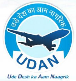 RCS – North-East Region – Awarded & Operationalized
These routes have provided connectivity all across the region by connecting previously unserved routes/ aerodromes.
Routes Awarded and Operationalized
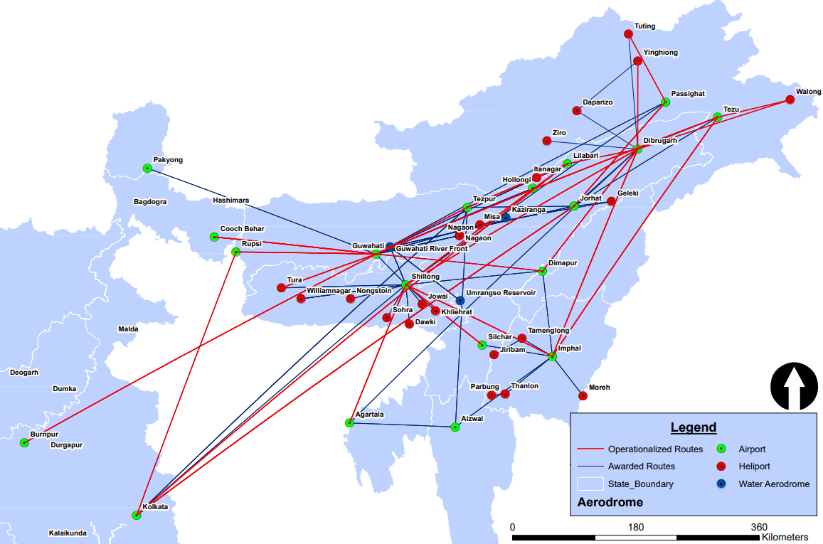 RCS Tourism Prospects
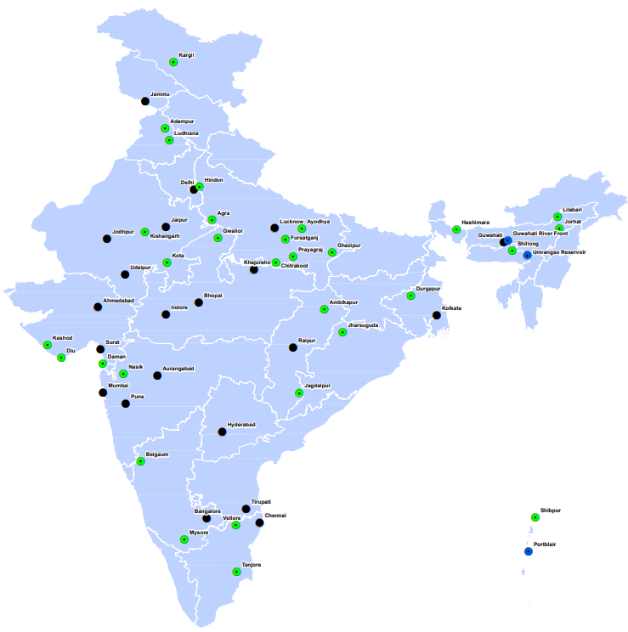 Aerodromes linked to TRCS
Small Aircraft Sub-Scheme (SAS) including helicopters and seaplanes was launched to connect unserved and underserved airports in the country with a focus on small airstrips 
It will boost adventure tourism, religious tourism and other activities in remote regions of the country
RCS can also connect Priority Areas such as North-East, J&K, Himachal Pradesh, Uttarakhand, Lakshadweep, Andaman and Nicobar Islands
Thank You..